Кыргыз тили жана адабиятында предметинде колдонулган ыкмалар
Рыскелдиева А.З.
Цицерона ыкмасы(метод)
Техниканын маңызы – негизги бирдиктерди жаттоо үчүн, белгилүү бир бөлмөнү, мисалы, үйүңүздөгү бөлмөнү, классты, короону, аянтты элестетип, аларды белгилүү бир тартипте ой жүгүртүү керек. Анда эс- тутумуңузга жазылгандарды эстеп калуу үчүн бул бөлмөнү бүт майда-чүйдөсүнө чейин өз фантазияңызда кайра жаратуу жетиштүү. 
 Элесттеткен бөлмөгө зарыл болгон маалыматтарды жайгаштыруу. Чыгармалар боюнча, грамматикалык тапшырмаларды эске тутууда колдонсо болот.
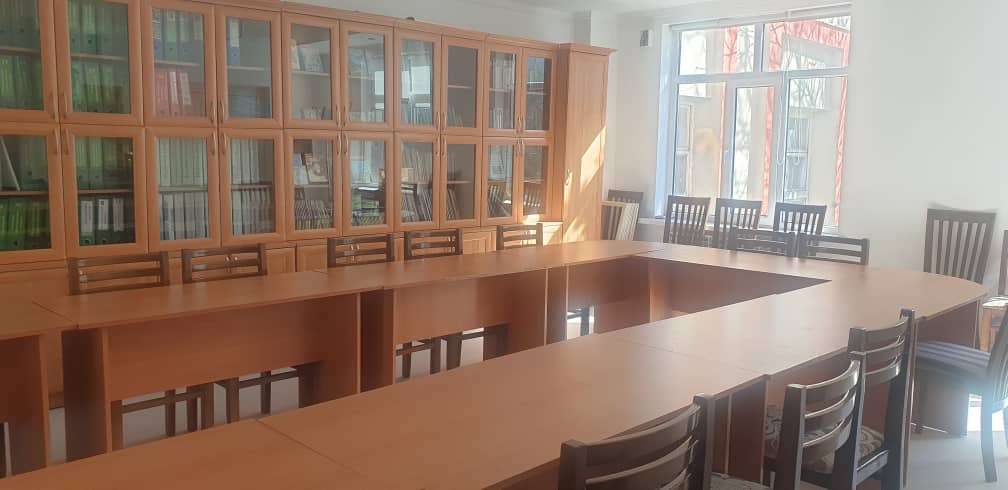 Мнемотехника ыкмасы
Бирикмелерди  курууга негизделген маалыматты эффективдүү жаттоо ыкмасы. Мисалы, 
Этиштин ыңгайларын эске тутууга:
1. Буйрук ыңгай
2.Шарттуу ыңгай
3. Каалоо-тилек ыңгай
4. Максат ыңгай
5. Баяндагыч ыңгай
Мисалы 
Апам мага буйрук берип, окуганга шарт түздү. Менде каалоо-тилек пайда болуп,  алдыма максат койдум Ушул окуяны досума баяндап бердим.
Мнемотехника ыкмасы. Сүрөт. Т.Абдымомунов «Абийир кечирбейт»
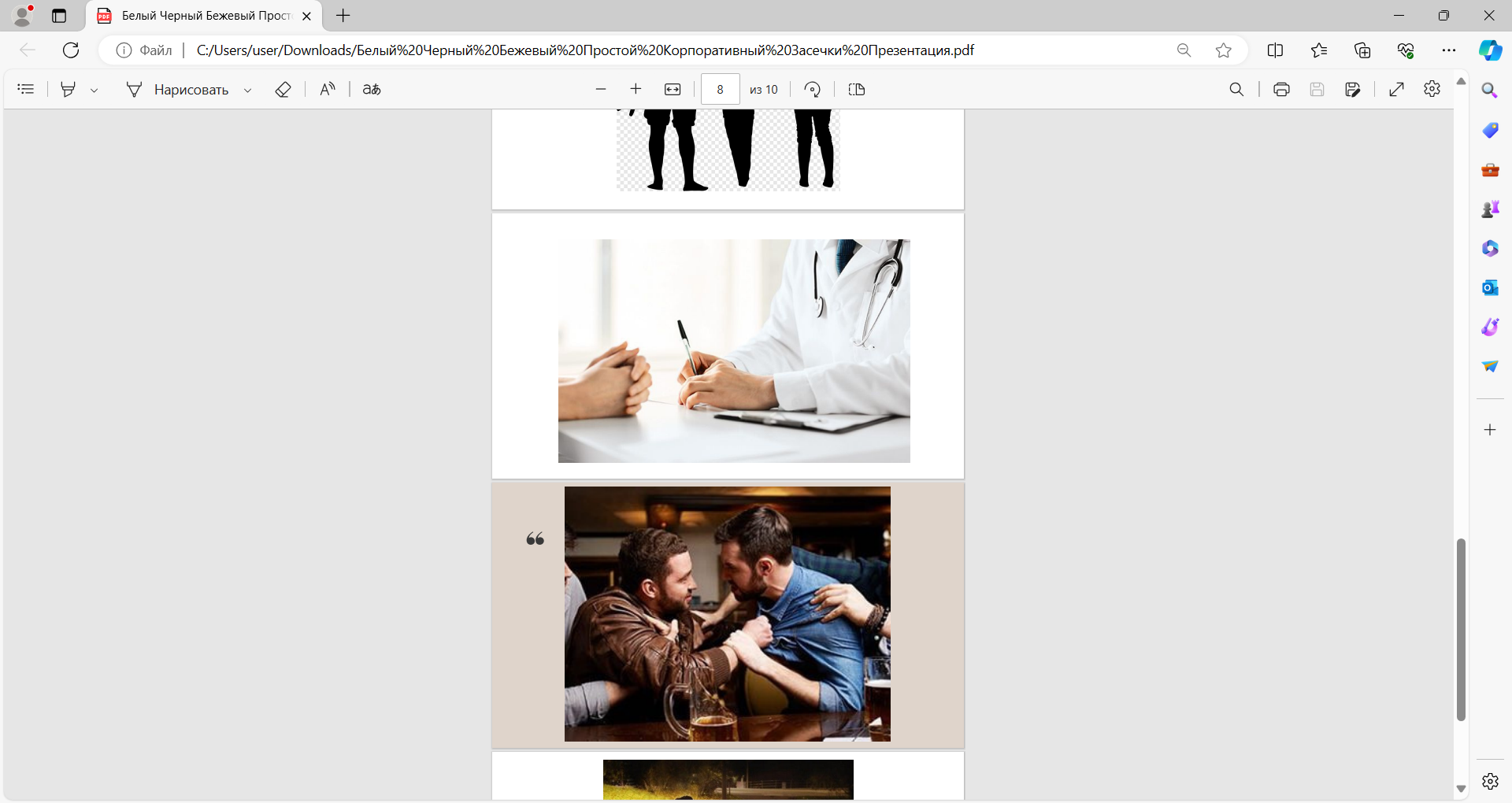 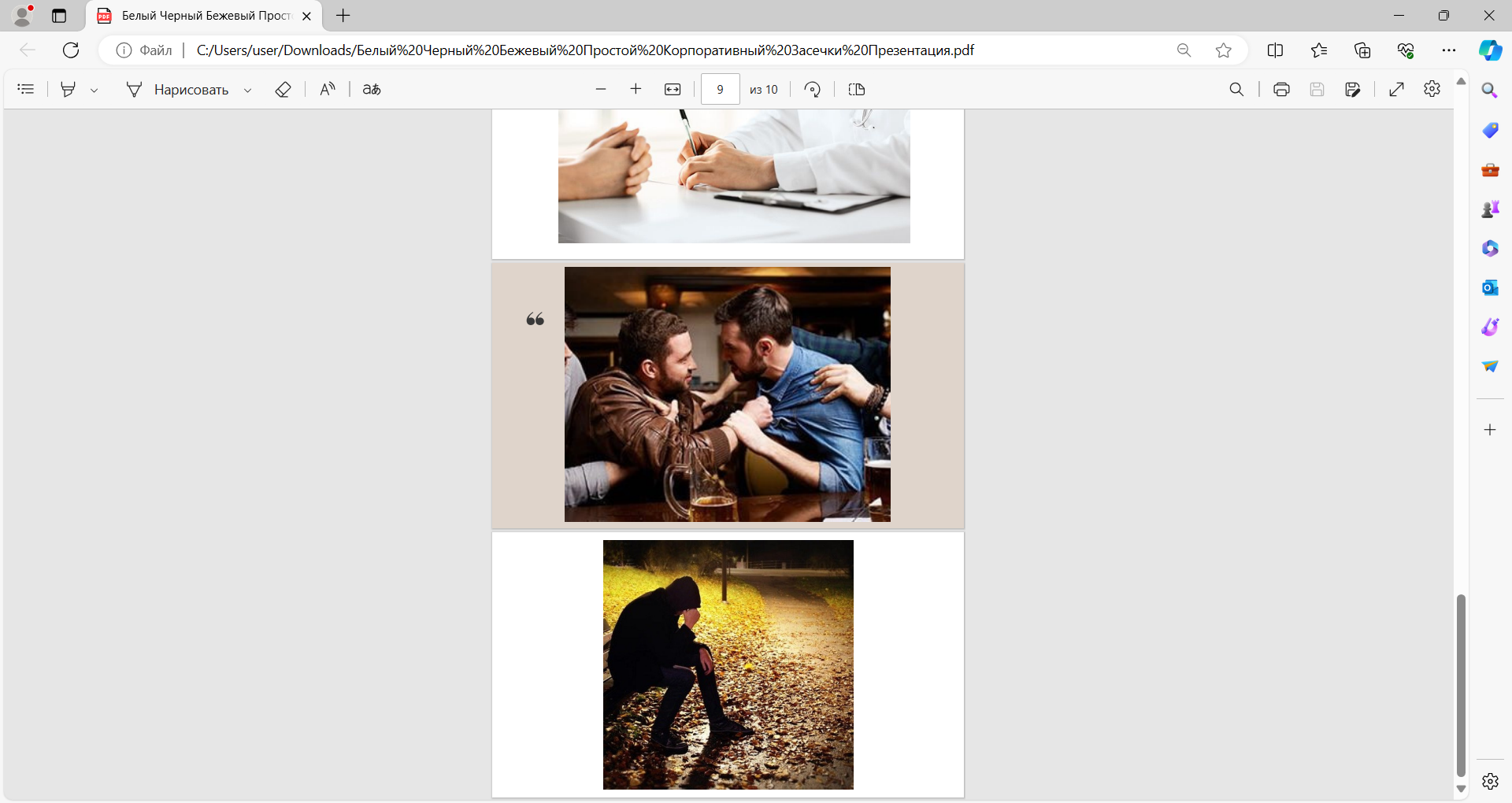 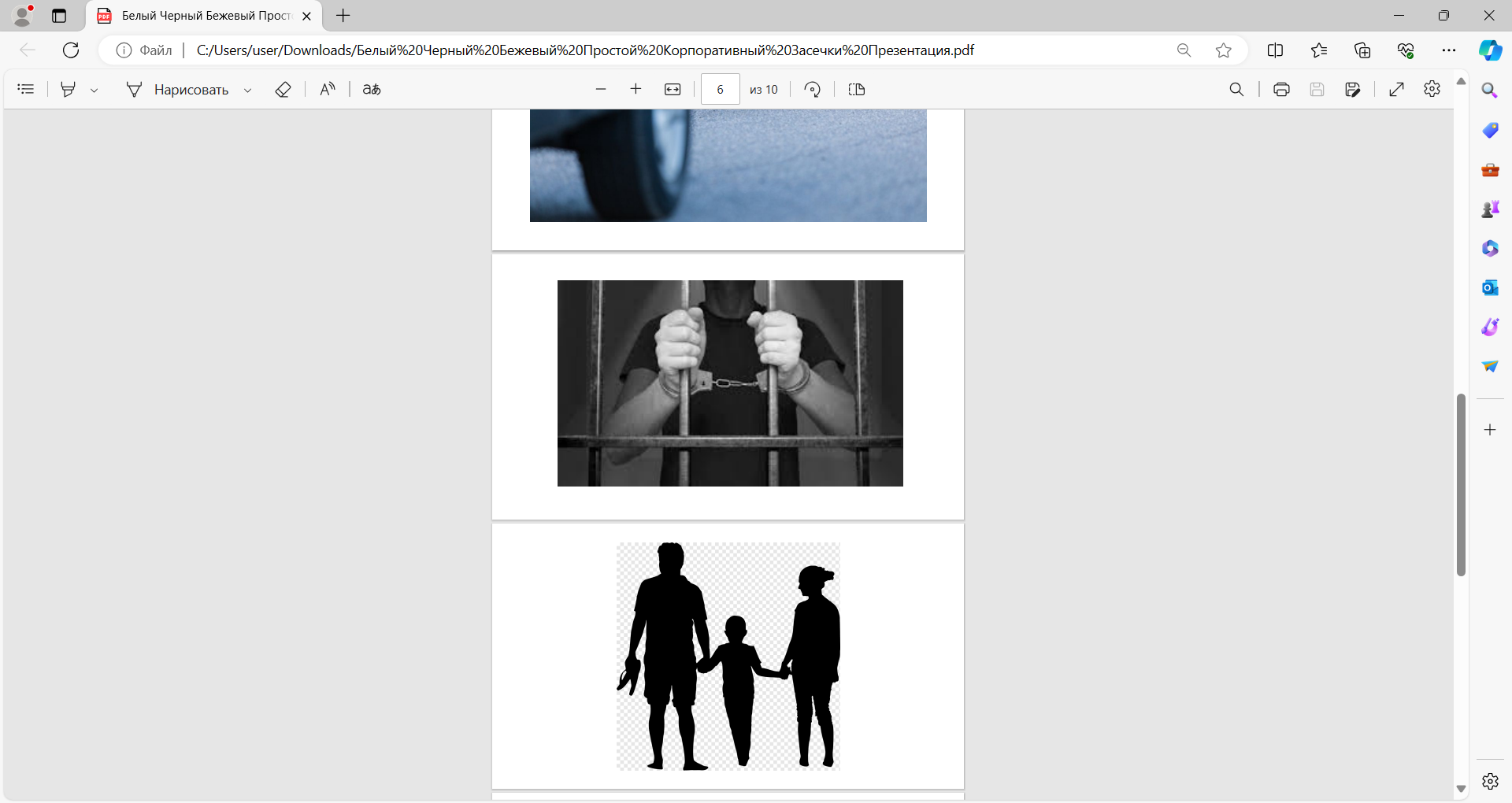 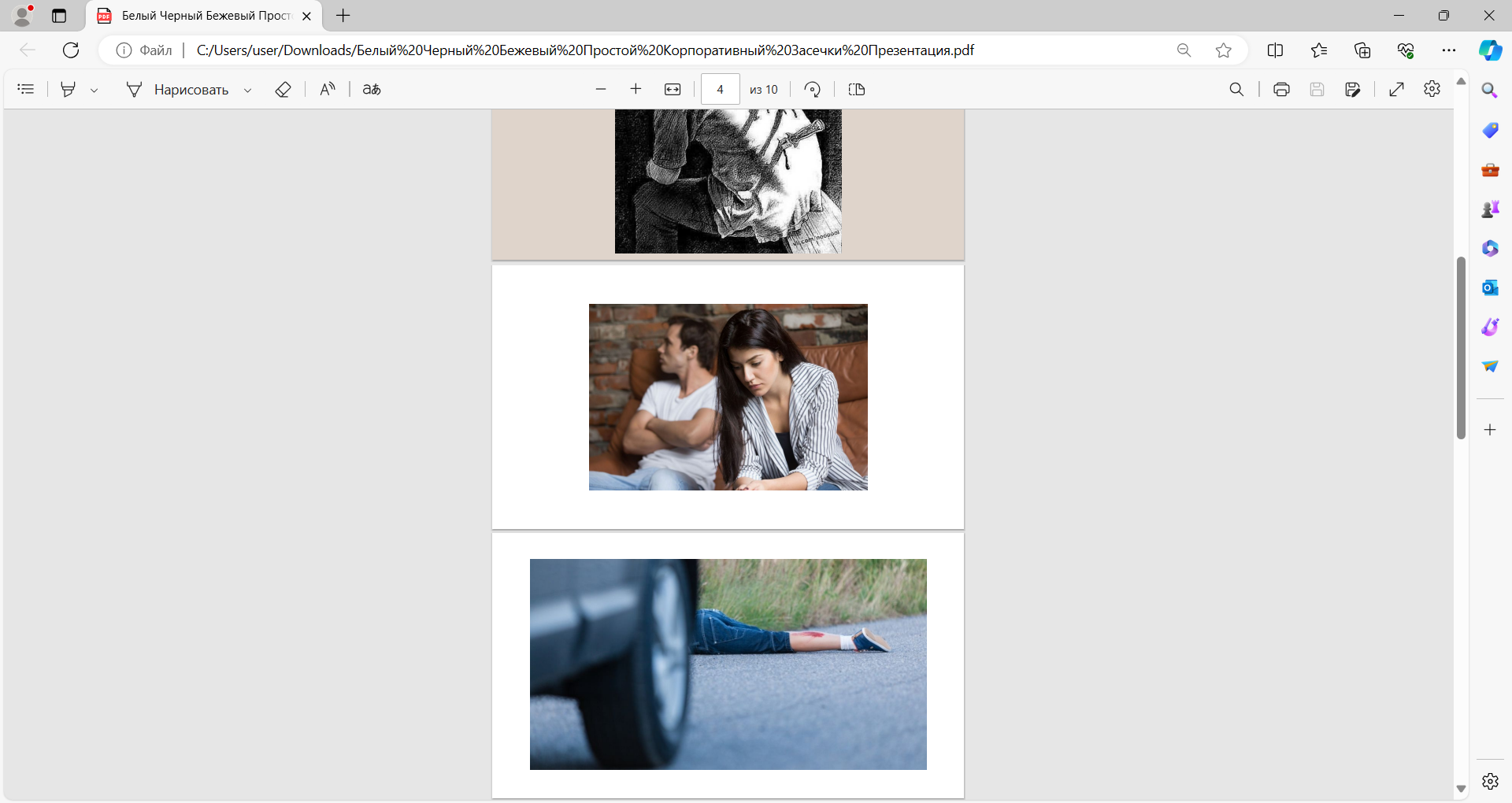 Изилдөө ыкмасы
Фактылык билимдерди  колдонууга жана окуучулардын өз алдынча уюштуруусу жана өз алдынча билим алуусу аркылуу жаңы билимдерге ээ болууга багытталган.
Синектика ыкмасы
Синектика идеялардын такталышын камтыбайт, ал ассоциациялар, аналогиялар, образдар, метафоралар, салыштыруулар жана сезимдерди сүрөттөө менен чектелет.
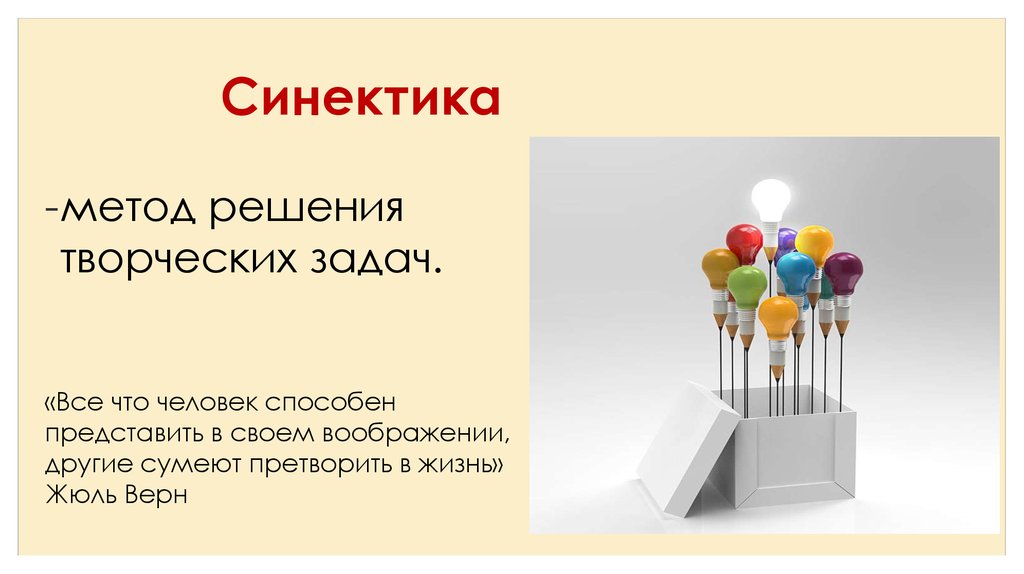 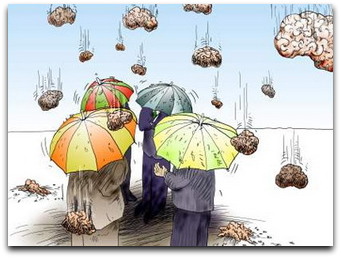 КАКМ ыкмасы
Окуучулардын ой жүгүртүүсүн, сөз байлыгын, чыгармачылыгын, социалдык көндүмдөрүн өнүктүрөт.М: Ч.Айтматов «Ысык-Көлдүн куту жана куну» публицистикасы.

Күчтүү                         Алсыз




Коркунуч             Мүмкүнчүлүк
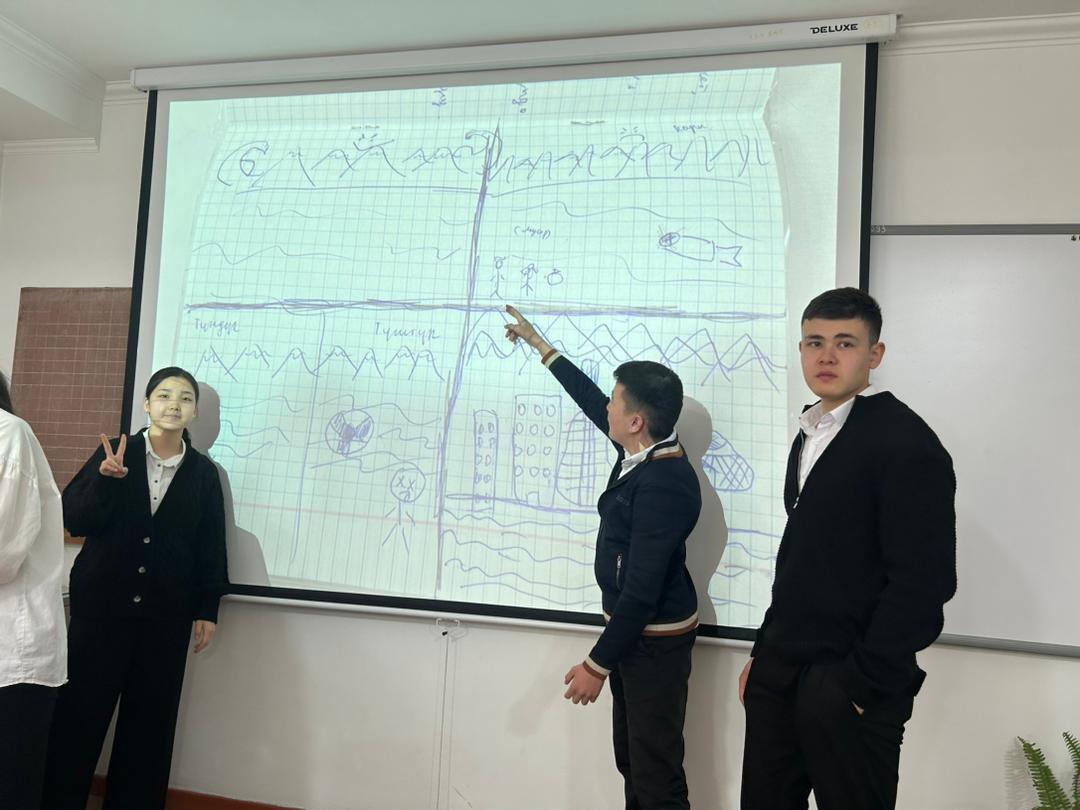